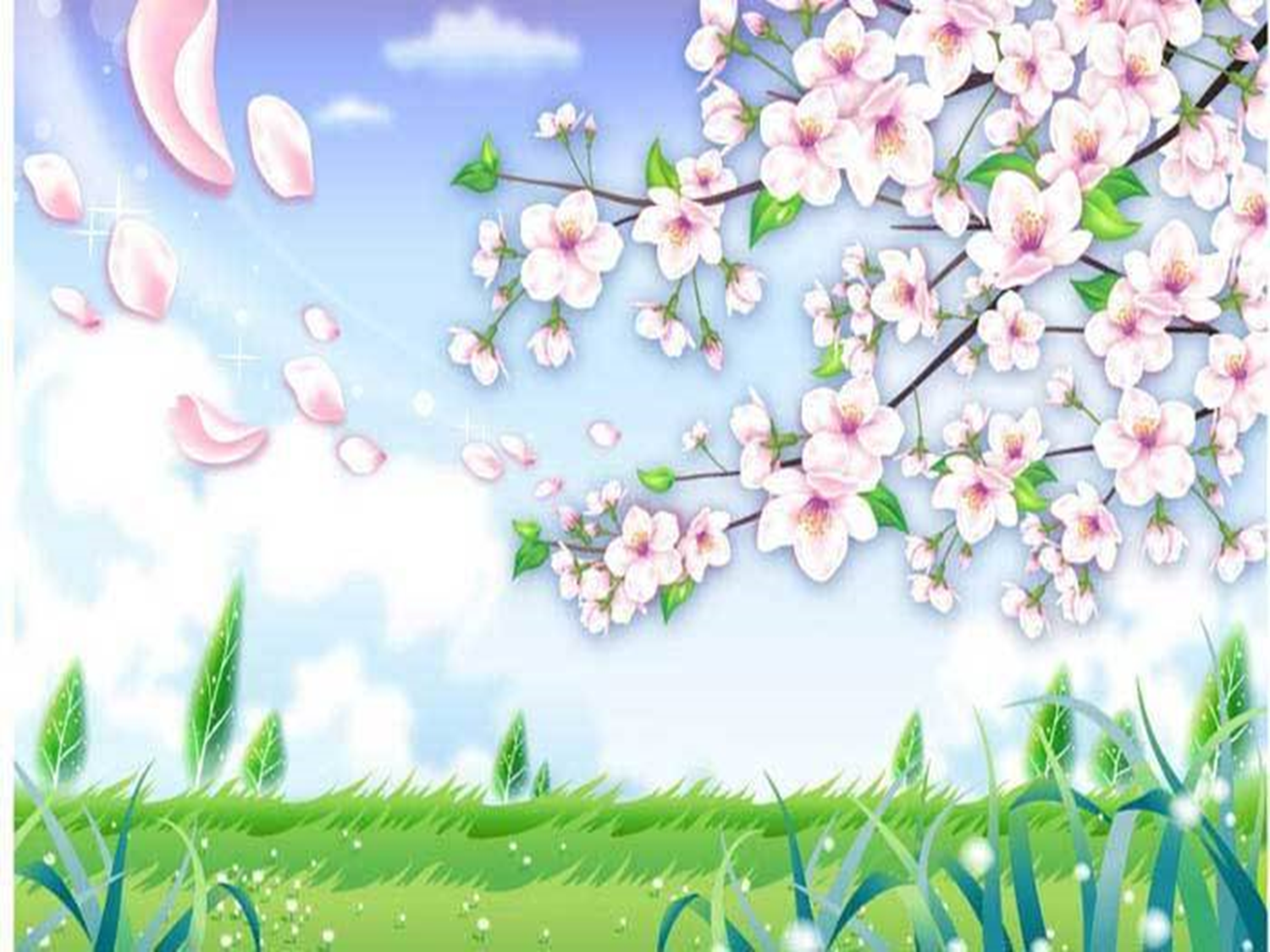 Chào mừng các con đến với tiết học ngày hôm nay
Môn: Tiếng Việt
Giáo viên: Nguyễn Kiều An
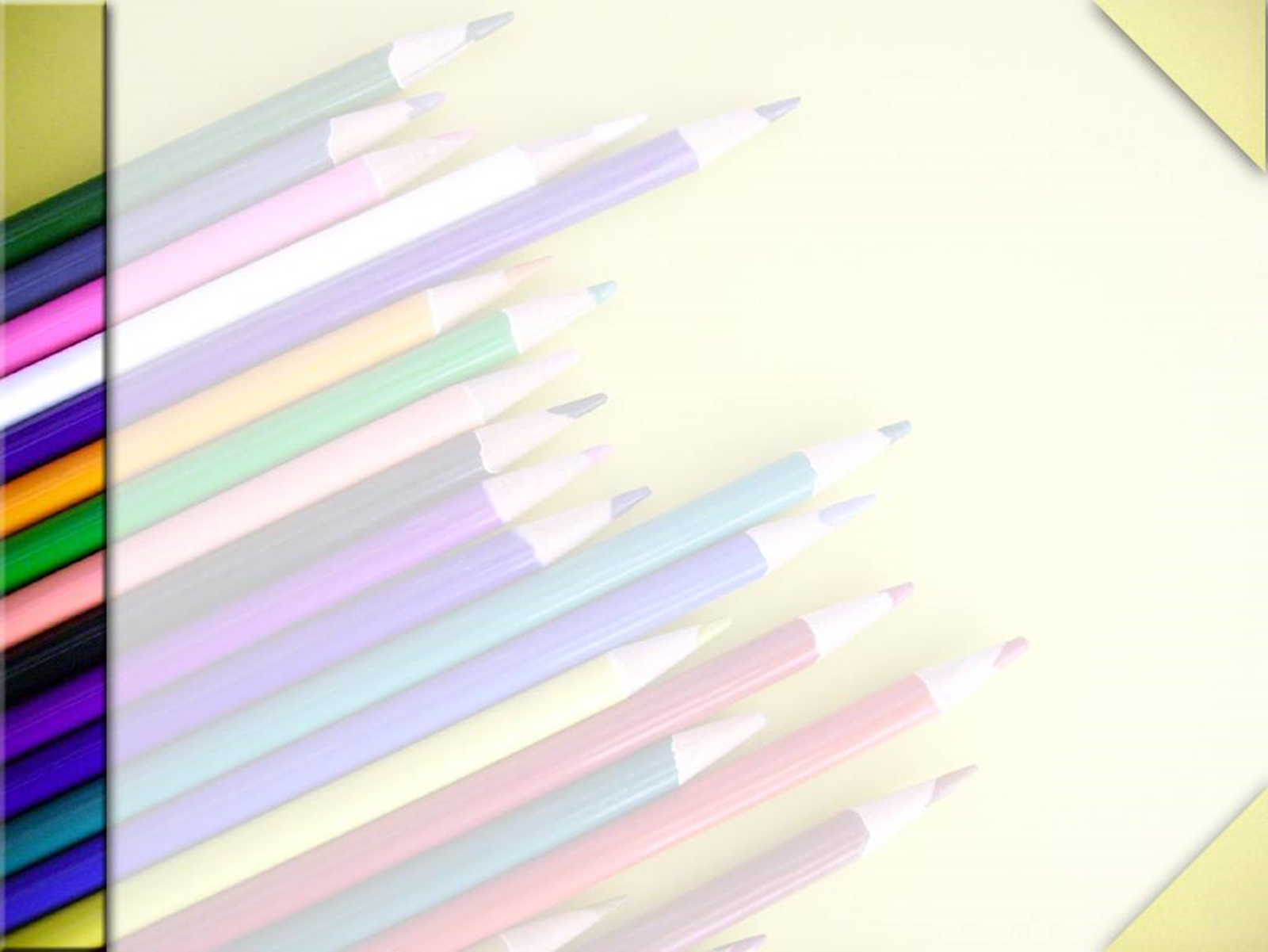 ÔN BÀI CŨ
nhỏ nhẹ
ghi nhớ
nhà cổ
Hà bê ghế gỗ.
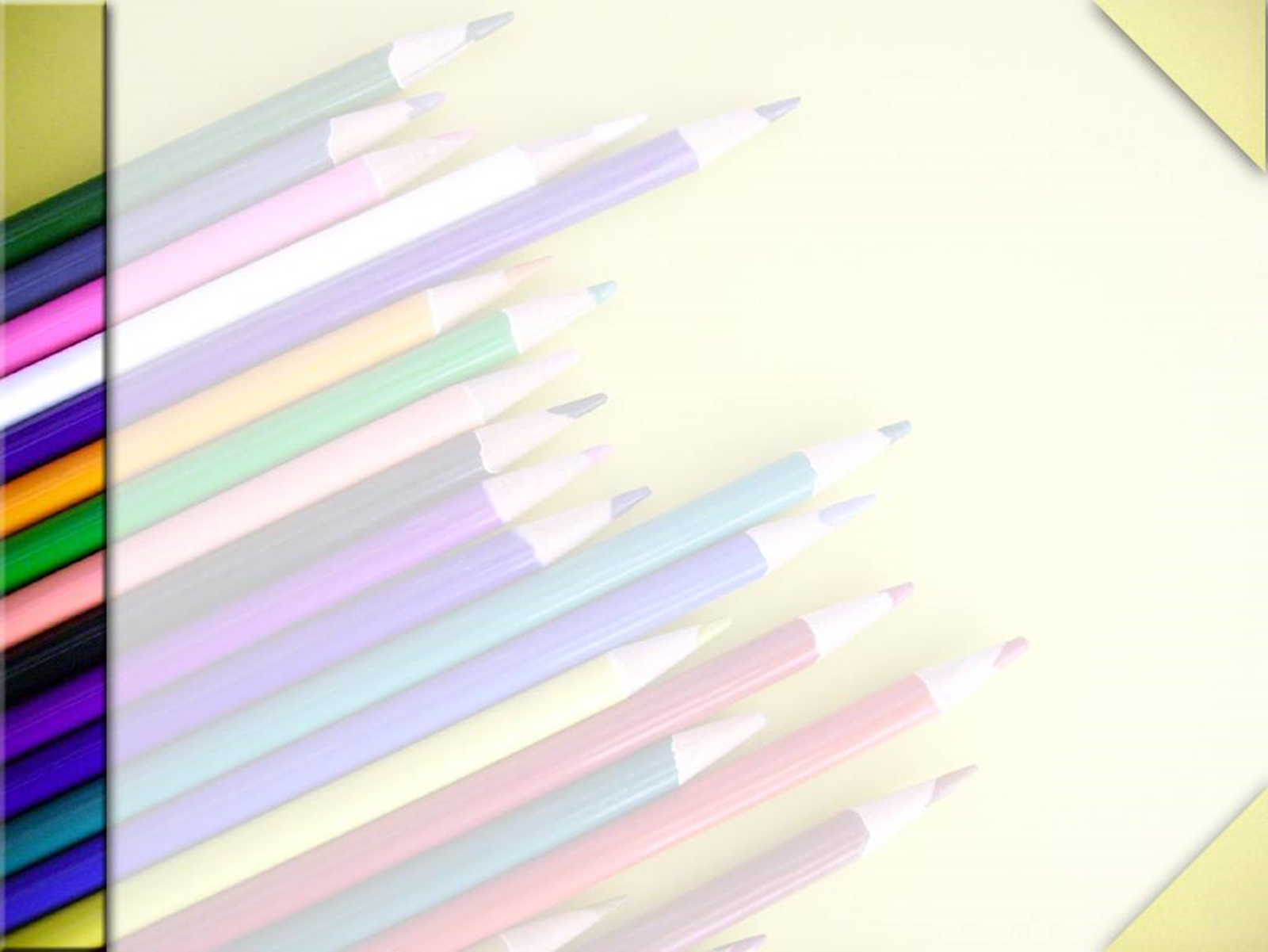 ÔN BÀI CŨ
nho khô
gồ ghề
nhỏ bé
Bé ăn nho khô.
TIẾNG VIỆT
BÀI 26: Ph ph    Qu qu
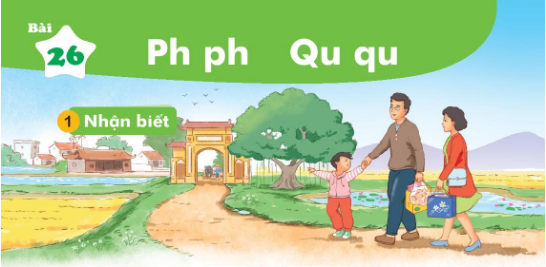 Cả nhà từ phố về thăm quê.
Cả nhà từ phố về thăm quê.
p- ph
qu
ê
qu
ph
ô
phố
quê
phà      phí       phở
phà      phí       phở
quạ      quê       quế
quạ      quê       quế
pha trà
phố cổ
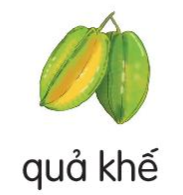 quả khế
quê nhà
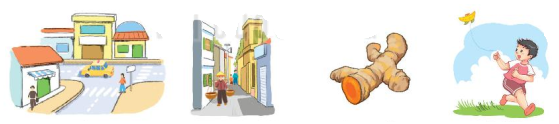 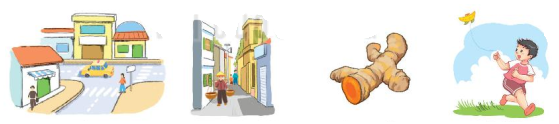 ng
ng
ngã ba
ngõ nhỏ
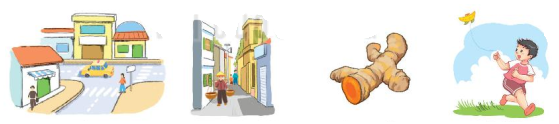 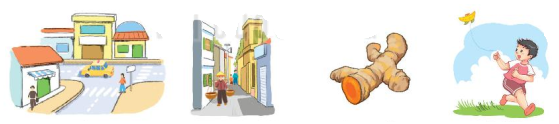 nghỉ hè
củ nghệ
ngh
ngh
ng
ngh
ng
o
o
ngh
ngõ
nghé
ngã    ngủ    ngự     nghe   nghé   nghĩ
ngã ba   ngõ nhỏ   củ nghệ   nghỉ hè
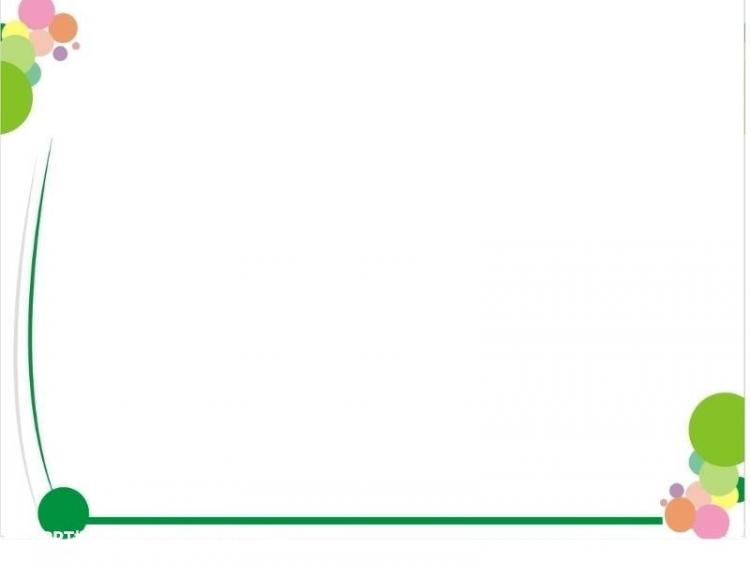 ngo
o
e
nghe
ô
ngô
ng
ngh
ê
nghê
ơ
ngơ
u
ngu
i
nghi
­
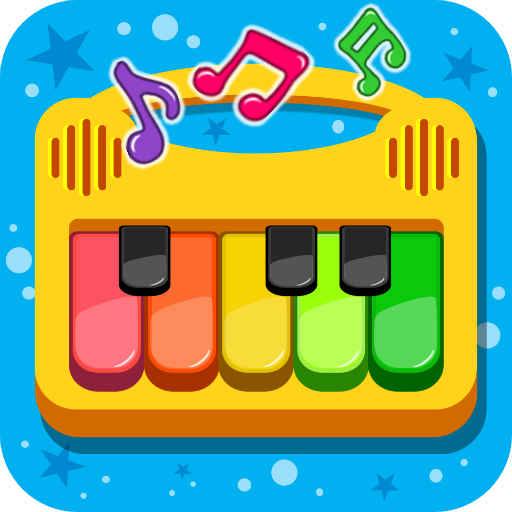 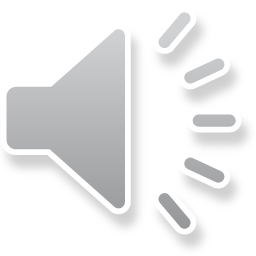 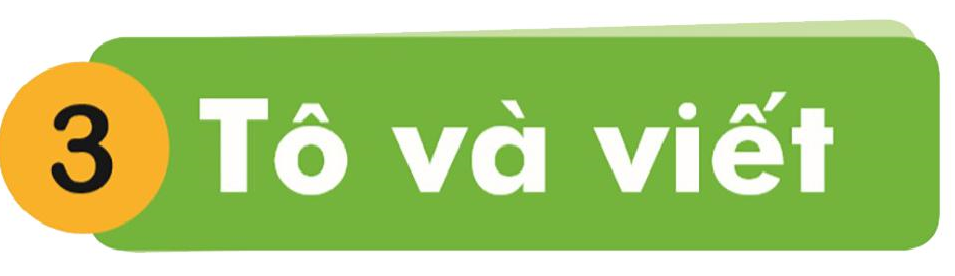 ng
ngh
ng
o
o
ngh
ngõ
nghé
ngã    ngủ    ngự     nghe   nghé   nghĩ
ngã ba   ngõ nhỏ   củ nghệ   nghỉ hè
CHÚC CÁC EM CHĂM NGOAN HỌC GIỎI